Практическое использование игровых форм и методов, элементов современных педагогических технологий, направленных на развитие речи дошкольников
Подготовил воспитатель МАДОУ детского сада № 34 «Капитошка» Горбунова Е.А.
Образовательная область        «Речевое развитие»
Дошкольный возраст – это период активного усвоения ребёнком разговорного языка, 
становления и развития всех сторон речи: фонетической, лексической, грамматической. Полноценное владение родным языком в дошкольном детстве является необходимым условием решения задач умственного, эстетического и нравственного воспитания детей в сензитивный период развития.
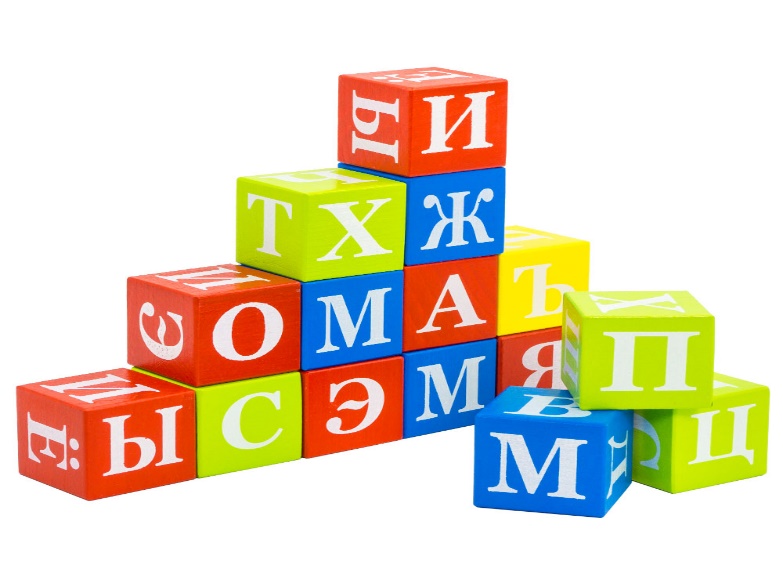 Согласно Федеральному Государственному Образовательному Стандарту Дошкольного Образования «речевое развитие» включает:
владение речью как средством общения и культуры;
обогащение активного словаря;
развитие связной грамматически правильной диалогической и монологической речи;
развитие речевого творчества;
развитие звуковой и интонационной культуры речи;
развитие фонематического слуха;
знакомство с книжной культурой, детской литературой, понимание на слух текстов различных жанров детской литературы;
формирование звуковой аналитико-синтетической активности как предпосылки обучения грамоте.
Для формирования и активизации речевого развития, наряду с традиционными методами и приёмами, используются  следующие инновационные методы,  технологии, приёмы:
здоровьесберегающие технологии, 
ТРИЗ-технологии,
метод проектирования,
метод моделирования, 
ИКТ-технологии,  
технология мнемотаблиц, 
педагогическая арт-терапия;
синквейн;
интеллект-карты;
лэпбуки и т.д.
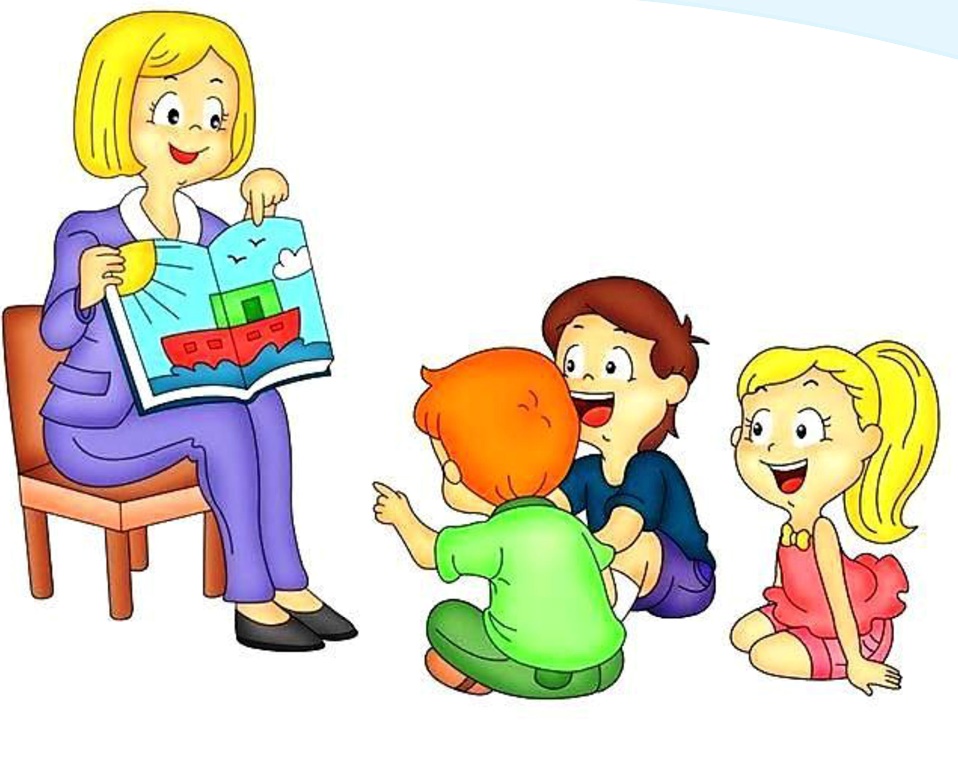 “Здоровьесберегающая технология”
- это система мер, включающая взаимосвязь и взаимодействие всех факторов образовательной среды, направленных на сохранение здоровья ребенка на всех этапах его обучения и развития.
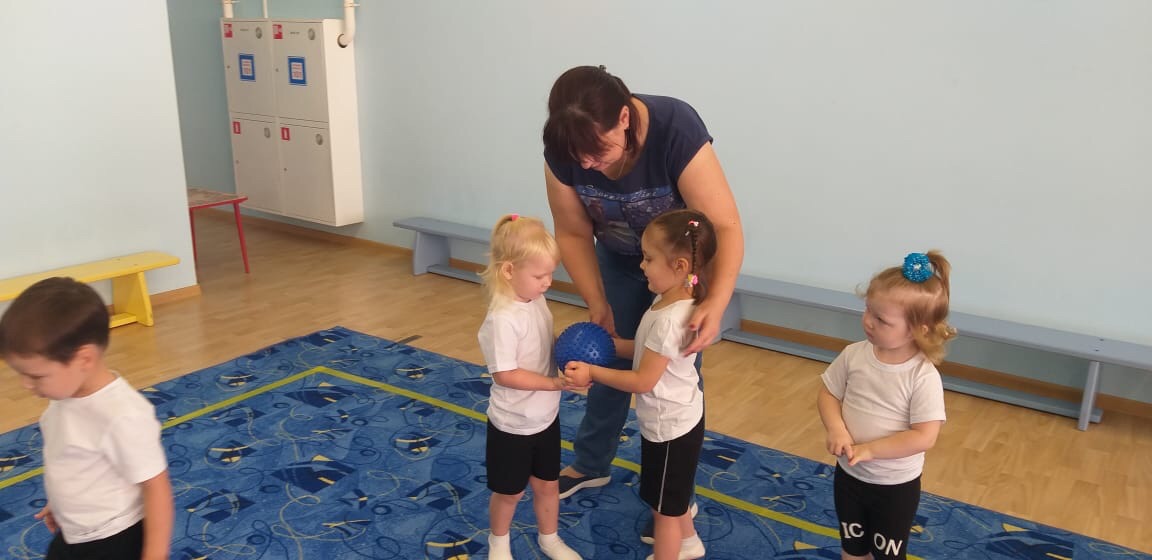 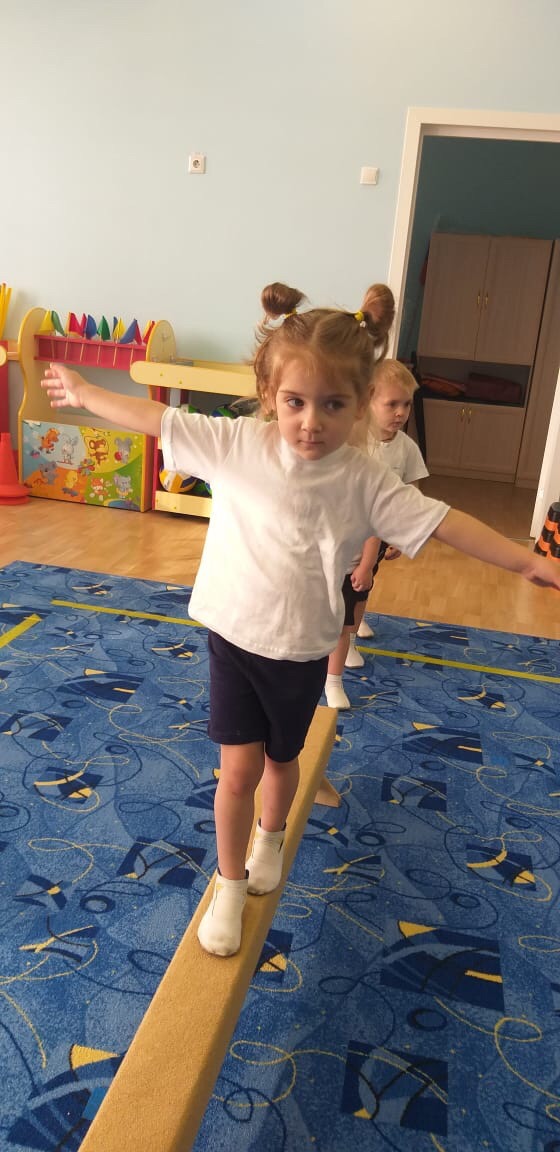 Технология ТРИЗ
Т -теория 
Р - решения
И – изобразительных  
З - задач
Системность мышления
Развитие творческого потенциала
Основная идея ТРИЗ
Технические системы возникают и развиваются не «как попало», а по определенным законам: эти законы можно познать и использовать для решения творческих задач.
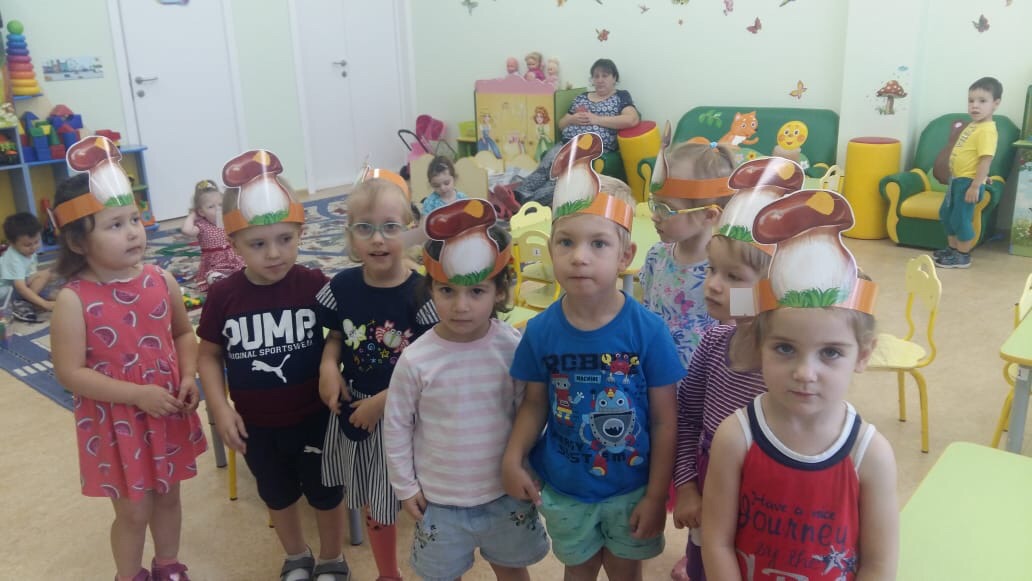 Метод проектирования
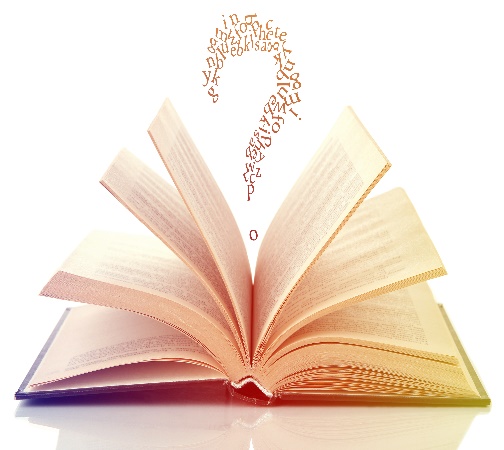 Под проектом понимается самостоятельная и коллективная творческая завершённая работа, имеющая социально значимый результат. В основе проекта лежит проблема, для её решения необходим исследовательский поиск в различных направлениях, результаты которого обобщаются и объединяются в одно целое.
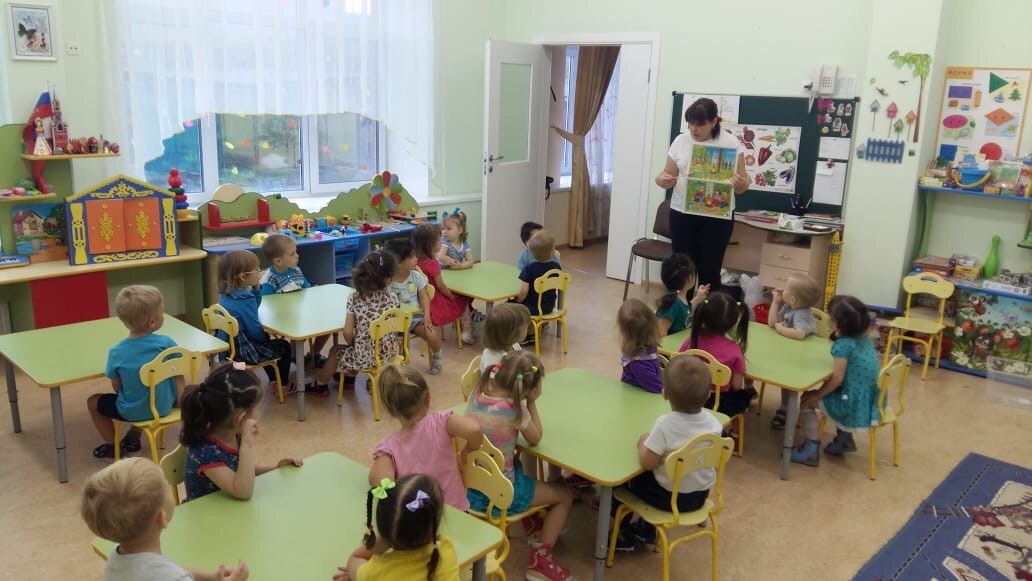 Метод моделирования
Моделирование - это вид знаково-символической деятельности, который предлагает исследование не конкретного объекта, а его модели; источником данного процесса служит моделирующий характер детской деятельности.
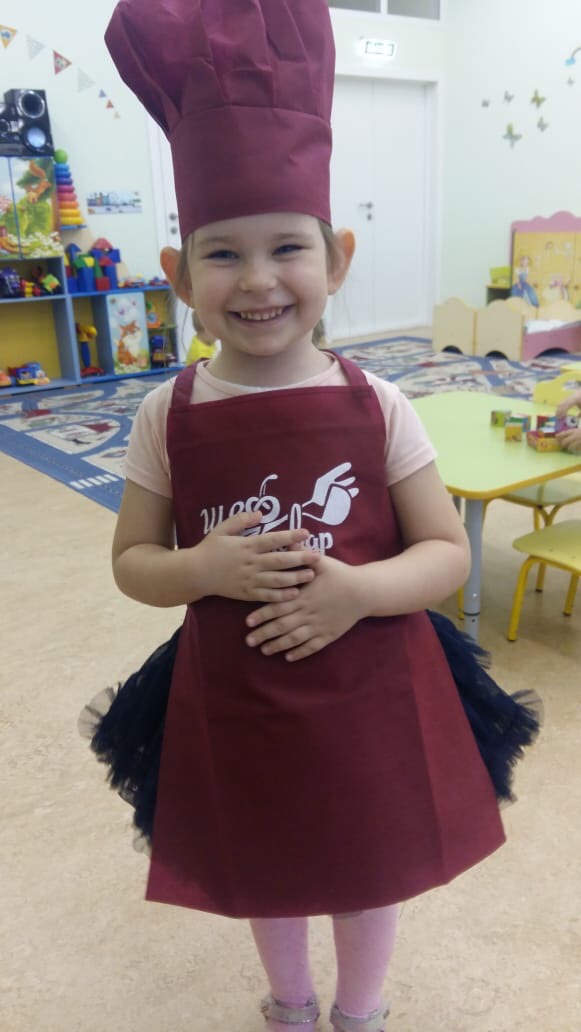 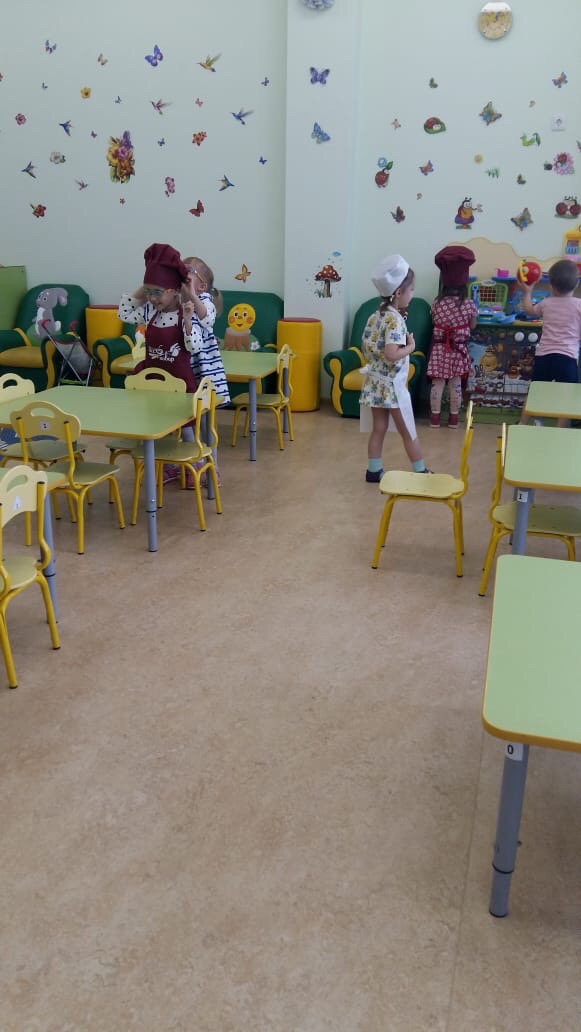 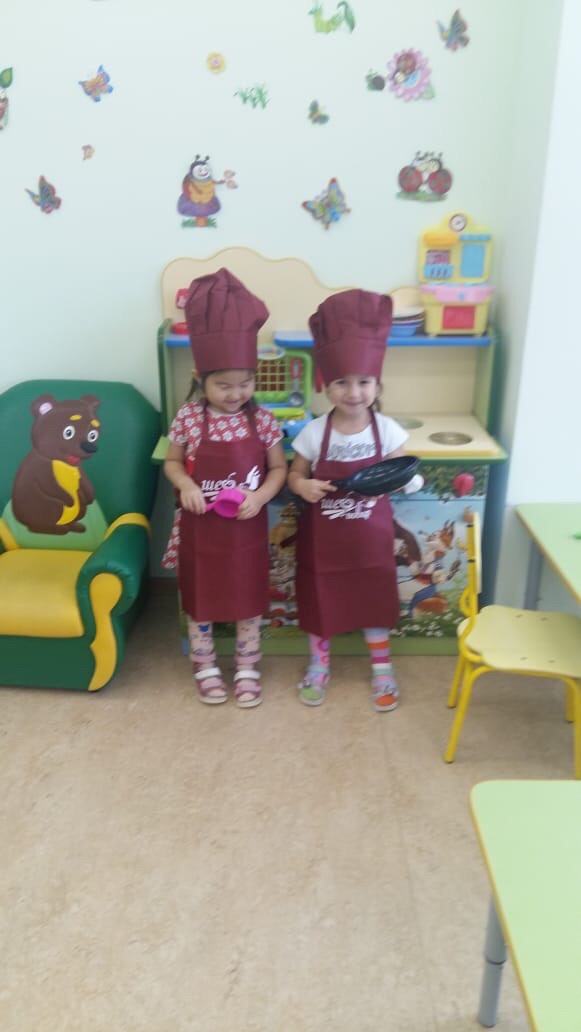 ИКТ-технологии
Это обобщенное  понятие, описывающие  различные устройства, механизмы, способы, алгоритмы обработки информации.
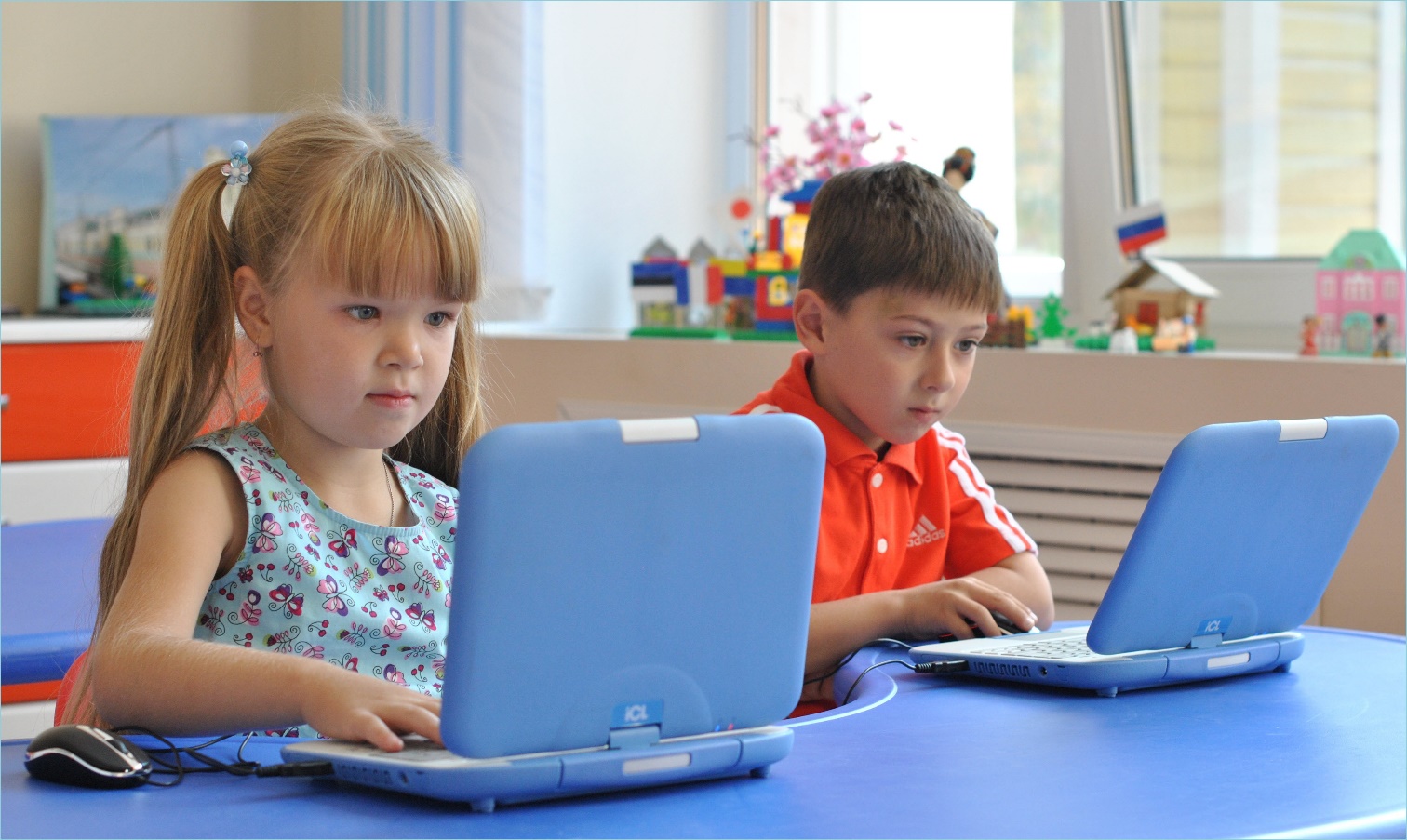 Технология мнемотаблиц
Мнемотехника – это система методов и приёмов, обеспечивающих эффективное запоминание, сохранение и воспроизведение информации и развитие речи.

Цель обучения мнемотехнике – развитие памяти, мышления, воображения, внимания, а именно психических процессов, ведь именно они тесно связаны с полноценным развитием речи.
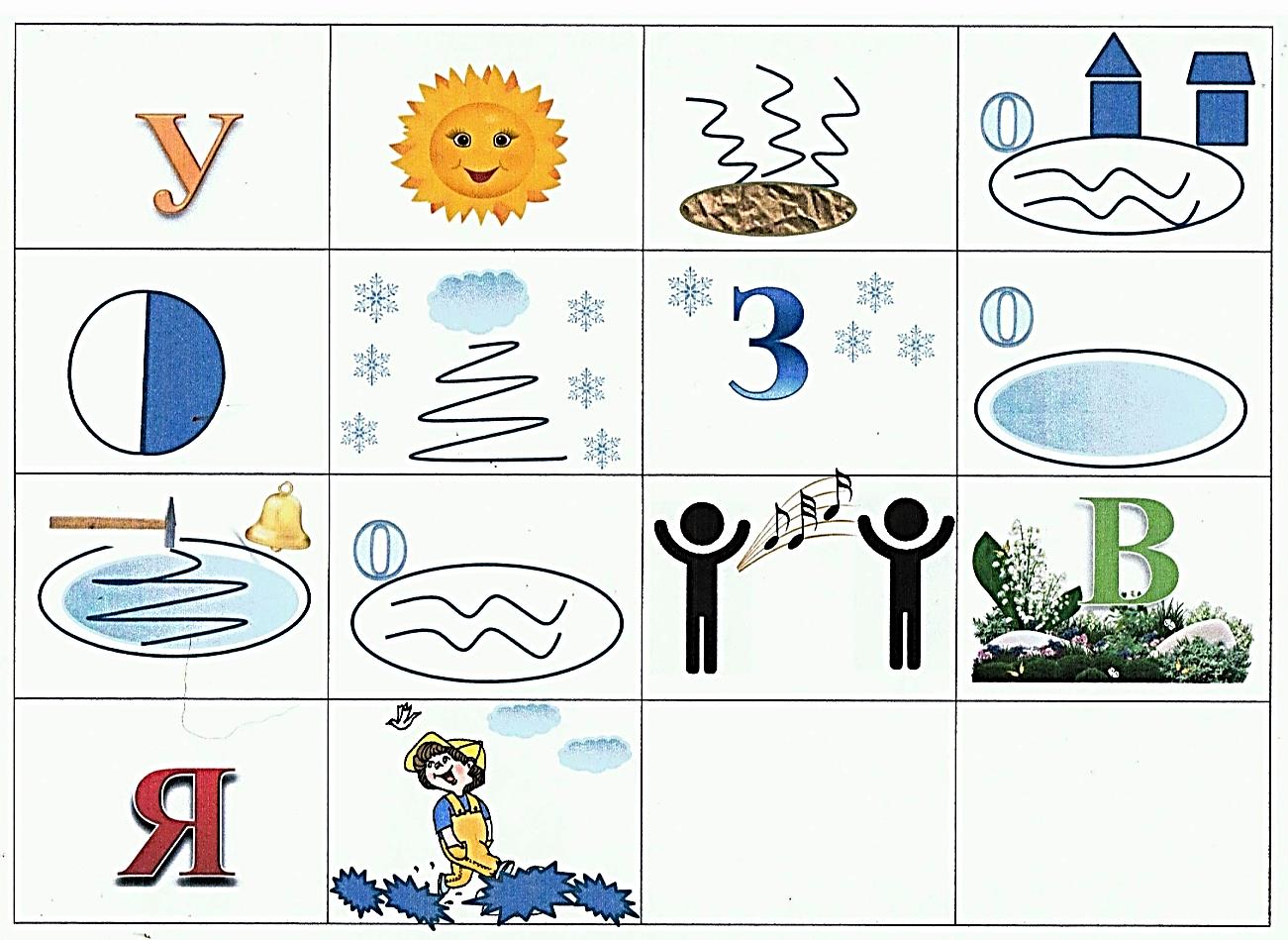 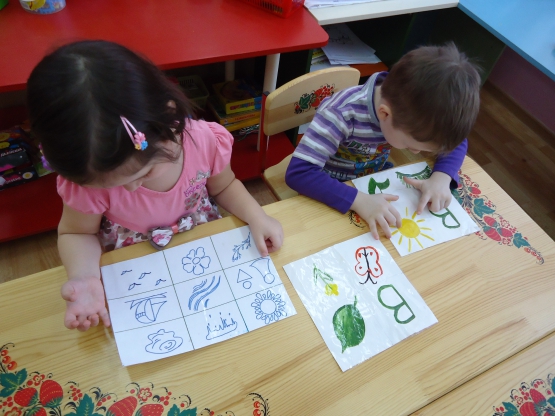 Педагогическая арт-терапия
Арт-терапия является междисциплинарным подходом, соединяющим в себе различные области знания – психологию, педагогику, медицину и т.д.
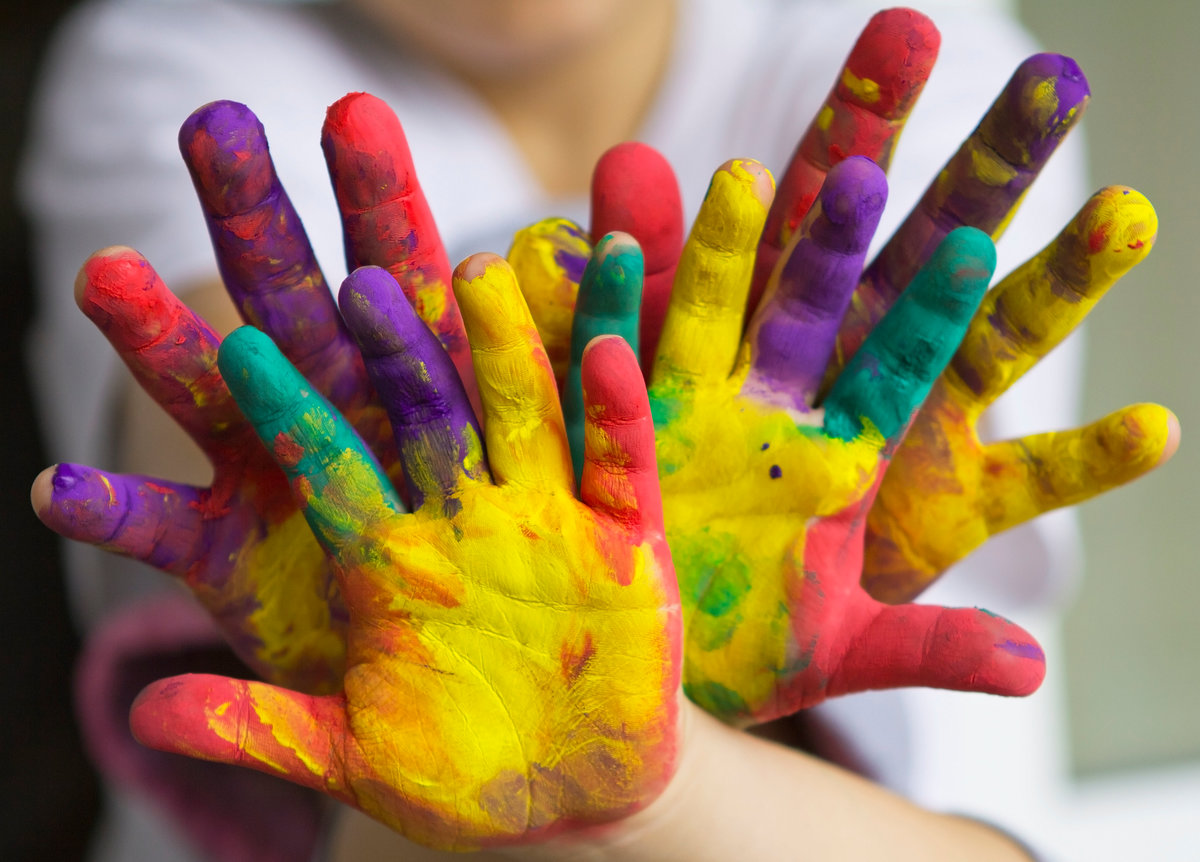 Интеллект-карты
Интеллектуальная карта – это уникальный и простой метод запоминания и систематизации информации, с помощью которого развиваются как творческие, так и речевые способности детей, активизируется память и мышление.
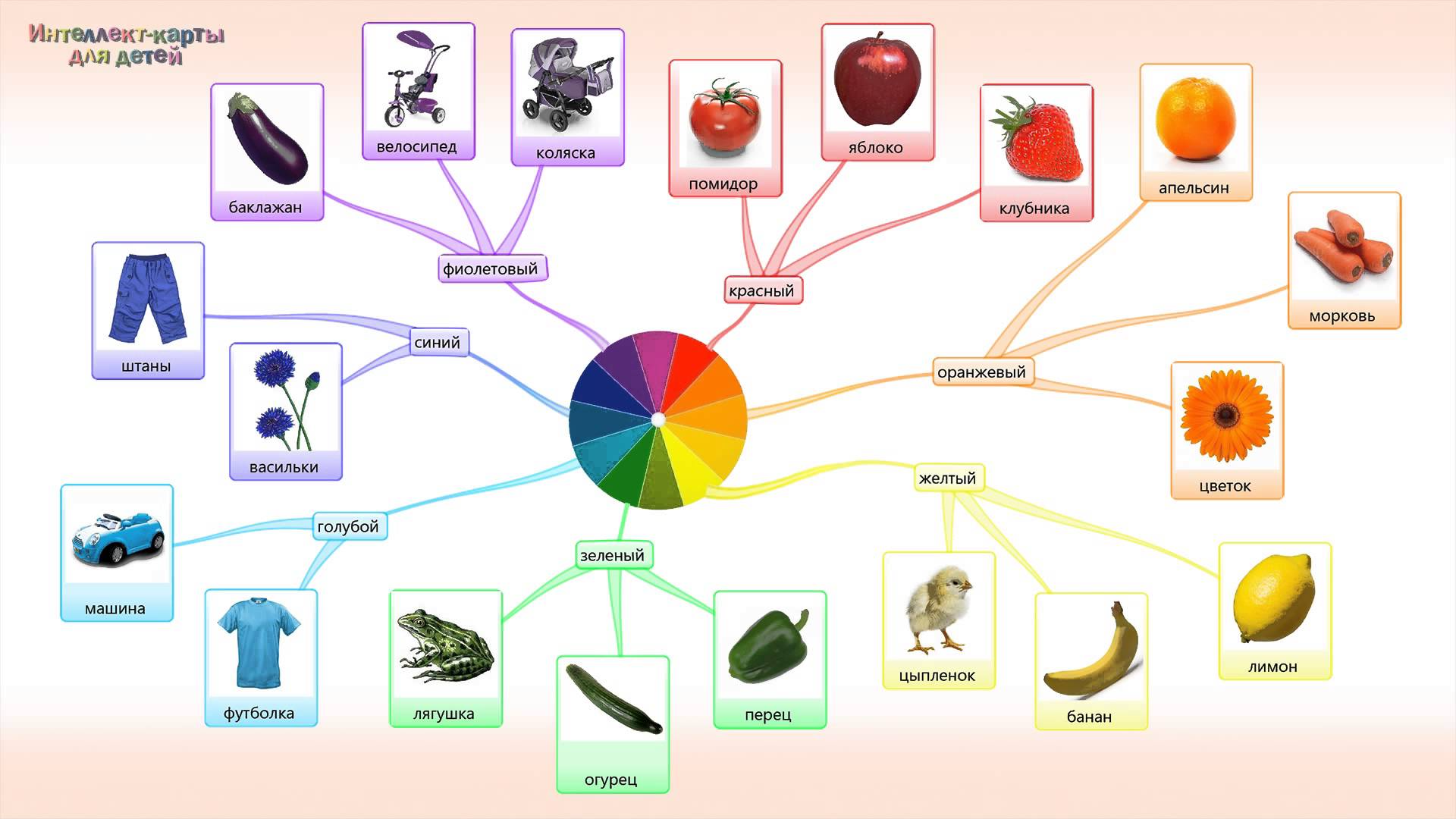 Лэпбук
Лэпбук  (lapbook, или как его еще называют тематическая папка, - это самодельная интерактивная папка с кармашками, дверками, окошками, подвижными деталями, которые ребёнок может доставать, перекладывать, складывать по своему усмотрению. В ней собирается материал по какой-то определенной теме. При этом «лэпбук» - это не просто поделка. Это наглядно-практический метод обучения, заключительный этап самостоятельной исследовательской работы, которую ребёнок проделал в ходе изучения данной темы. Чтобы заполнить эту папку, малышу нужно будет выполнить определенные задания, провести наблюдения, изучить представленный материал.
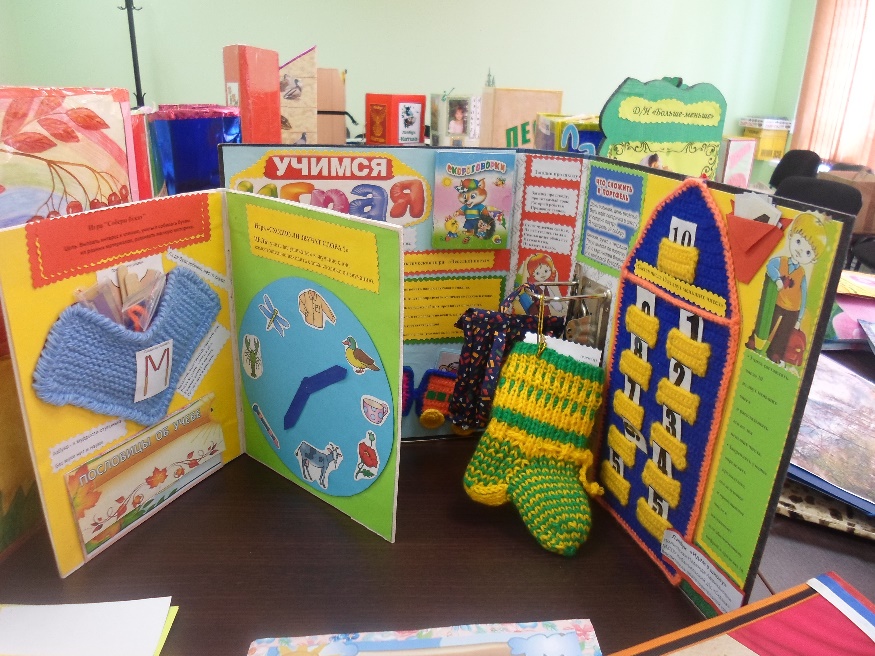 Заключение
Речевое развитие у дошкольников является важной и трудно решаемой задачей. Успешное решение этой задачи необходимо как для подготовки детей к предстоящему школьному обучению, так и для комфортного общения с окружающими. Поэтому целенаправленная разнообразная работа воспитателя с детьми с помощью различных инновационных и развивающих технологий приведет к положительной динамике показателей. 
Применение инновационных педагогических технологий способствует: 
-повышению качества образования; 
-повышению квалификации воспитателей; 
-применению педагогического опыта и его систематизации; 
-использованию компьютерных технологий воспитанниками; 
-сохранению и укреплению здоровья воспитанников.
Спасибо за внимание !!!